Print  media
R   I  N  T
M  E  D  IA
Introduction
Importance
&  Characteristics
Types
P	Print Media
R   I  N  T
M  E  D  IA
Printing is a process for reproducing text and images  typically with ink on paper using a printing press.
A medium that disseminates printed matter is called  print media.
IMORTANCE OF PRINT MEDIA
P	Characteristics Of Print Media
R   I  N  T
M  E  D  IA
Most effective  medium
Public can be  read again  and again
For educated  people
Information  is useful for  Historian
Information  can given in  detail
P	Different Types Of	Print Media
R   I  N  T
M  E  D  IA
News Paper
Magazines
Books
P	News Papers
R   I  N  T
M  E  D  IA
Newspaper is one of the most  important and effective print media  of mass communication. 
It was first  published in Germany and later  spread its roots to the rest of the  world. 
Its valuable services to the  community like information,  education, entertainment,  persuasion, cultural transmission,  record facility etc.
P	Functions Of Newspaper
R   I  N  T
M  E  D  IA
Information
Advertising
Opinion Building
Education
Entertainment
P Types Of News paper
R   I  N  T
M  E  D  IA
Daily
Weekly
Monthly
Local
National

International
P	Magazine
R   I  N  T
M  E  D  IA
Magazines and periodicals are  generally published on a regular  schedule, containing a verity of  reading material.
P	Functions Of Magazine
R   I  N  T
M  E  D  IA
Information
Entertainment
Comment
Advertising
Influence
KINDS Of Magazines
Academic  Fashion  Sports  Political  News
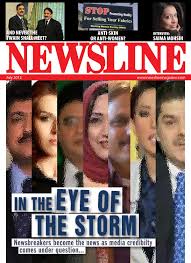 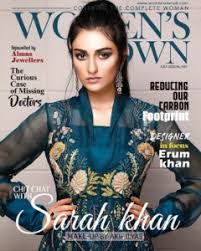 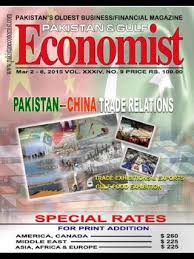 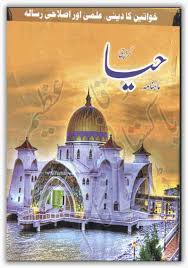 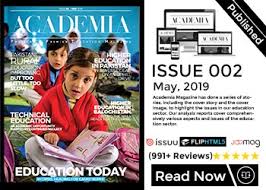 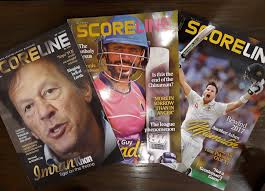 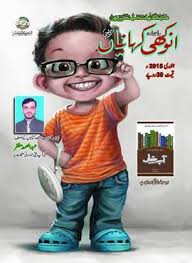 CHILDEREN MAGAZINES
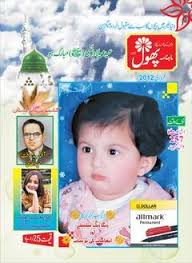 P	Books
R   I  N  T
M  E  D  IA
In the past books was not a mass medium but privilege of  the elite class. There were two reasons for that. Firstly,  books were not printed but transcribed by hand. Secondly,  the low literacy level in the masses limited books  exclusively to a small fraction of the society. It was the  nineteenth century which saw book as a mass medium.
P	Types Of Books
R   I  N  T
M  E  D  IA
Trade Books
Paper-back Books
Text Books
Professional Books
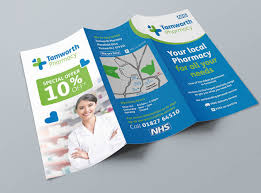 Booklet
Leaflet
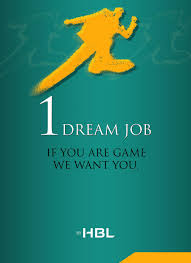 Pamphlet
Poster
What do you think about it?
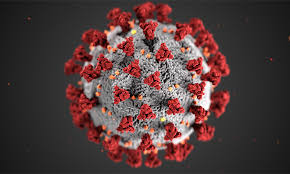 The Importance of Print  During the Pandemic:
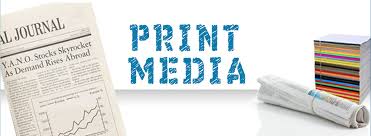 RESEARCH
Yih-Choung Teh, Ofcom’s director for strategy and research, said people were “turning to public authorities and traditional broadcasters for trusted information about Covid-19”.

Providing some escapism

Stopping the spread of fake news
P	THANK YOU
R   I  N  T
M  E  D  IA